Тема урока:
«Святые земли русской. 
Александр Невский».
Тарасова Надежда Николаевна
Учитель музыки
МБОУ СОШ №9
г. Иваново
1
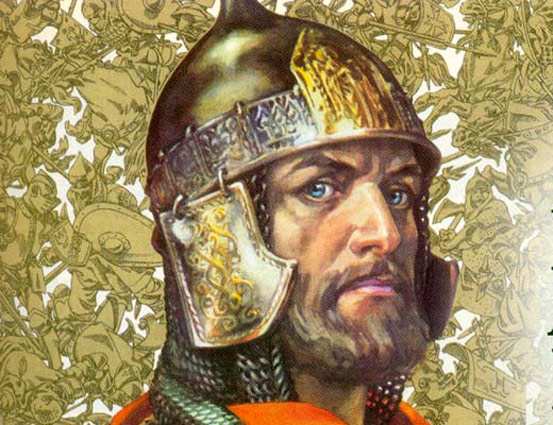 Александр Невский (1220-1263)
2
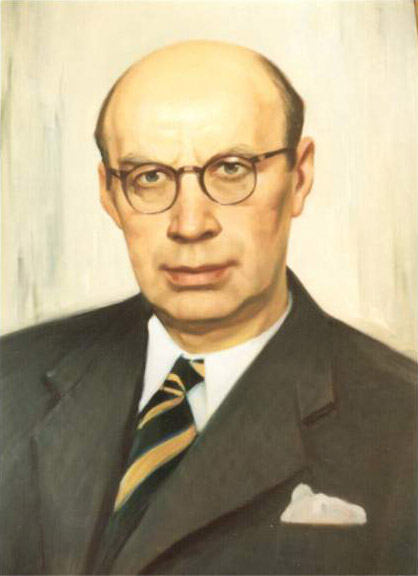 С.С. Прокофьев
3
Кантата – это крупное произведение, которое исполняют: оркестр, солисты и хор.
4
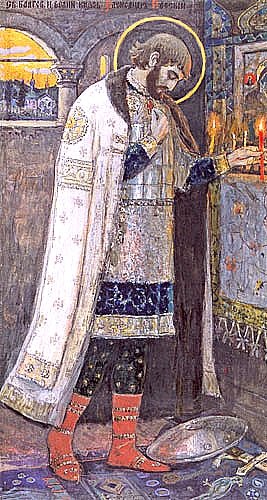 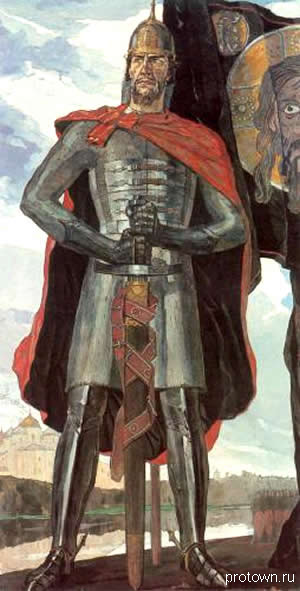 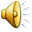 5
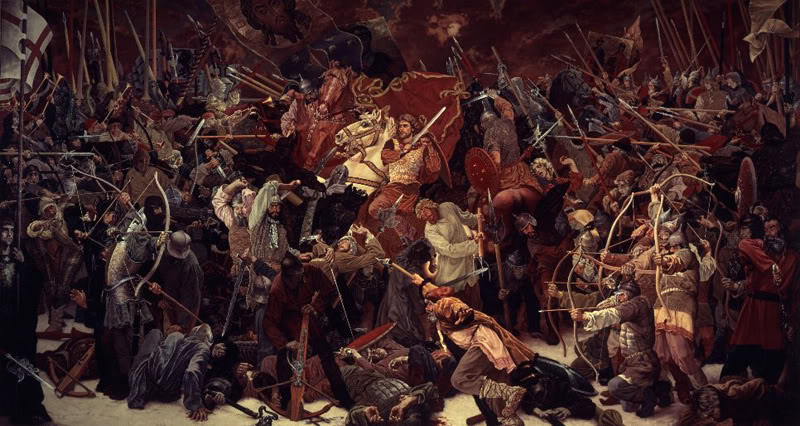 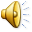 6
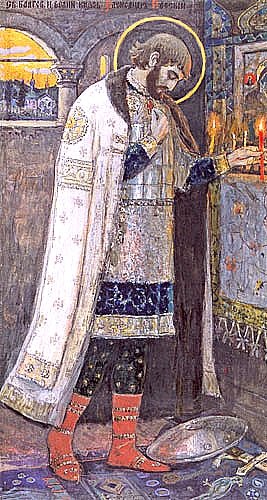 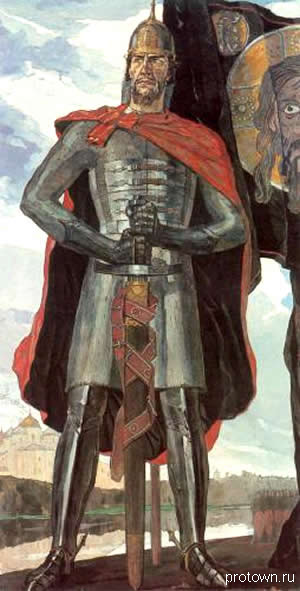 7
Ребята, что вы узнали сегодня на уроке?
 Чем прославился Александр Невский?
 Почему его прозвали Невским?
 Кто посвятил ему своё произведение?
 Что такое кантата?
 Какие музыкальные фрагменты звучали на уроке?
8
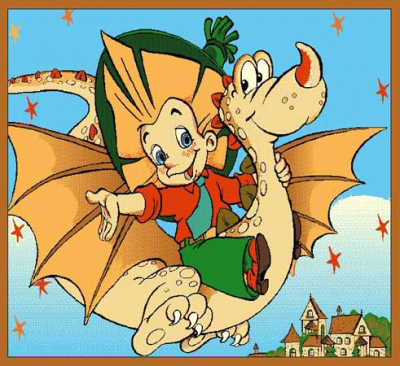 ВЫ СЕГОДНЯ - МОЛОДЦЫ!!!
9
Использованная литература:1. Музыка: 1 – 4 кл. Методическое пособие/Е.Д.Критская, Г.П.Сергеева,    Т.С.Шмагина. – М.: Просвещение, 20112. Музыка: учебник  для учащихся 2 класс Е. Д. Критская, Г. П. Сергеева,    Т. С. Шмагина. – М.: Просвещение, 20083. Музыкальная хрестоматия 2 класс и диск.
Ссылки:
http://www.vokrugsveta.ru/img/cmn/2006/10/23/011.jpg  А.Невский
http://protown.ru/pic/ruk_alexandr_mevsky_14.jpg
http://s017.radikal.ru/i405/1110/db/a794c19c3cff.jpg
http://img11.nnm.ru/3/5/5/4/b/56cb5f6063a20511080d4461921.jpg
http://www.cultandart.ru/uploads/posts_meta/content_pics/post-4ze3ziebet2b8sr3tfyz.jpg Прокофьев
10